ELEXIS Dictionary Matrix in elexiLink Interface
Tina Munda, Simon Krek, Iztok Kosem (Slovenia)
Jožef Stefan Institute (Artificial Intelligence Laboratory)


eLex, 27-29 June 2023, Brno
Intro
ELEXIS = European Lexicographic Infrastructure = project 2018-2022
financed by the European Union's Horizon 2020 programme
Dictionary Matrix = one of tools developed in the ELEXIS project
elexiLink = the interface where Dictionary Matrix is manifested

idea of Dictionary Matrix = INTEROPERABILITY 
= to interconnect existing lexicographic resources (info exchange)
process: ensuring compatibility and harmonisation  linking (ELEXIS tools)
result: a repository of links (elexiLink)
Outline
linking
demonstration on the elexiLink interface
overview of the linked resources
future plans for the service (Simon)
Linking
2 modes:
(1) intralingual linking: 2 dictionaries of the same language are linked (on the lemma/headword level)
(2) cross-lingual linking: a dictionary is linked with BabelNet (on the sense/concept level)
(1) Intralingual linking
input: 2 dictionaries in the same language
the                tool (Insight Centre for Data Analytics, Uni of Galway; https://github.com/insight-centre/naisc)
fun fact: ‘naisc’ in Irish = ‘links’
result: links established between the two dictionaries on the basis of matching lemma+pos (=on the lemma/headword level)
another option with Naisc: to link on the sense level
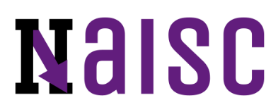 (2) Cross-lingual linking
input: a dictionary in any language (def element!)
= linking on the sense/concept level
web service BabelNet Linker (the Sapienza Uni of Rome; https://github.com/elexis-eu/BabelNet-linker)
BabelNet Linker's API enables a definition in any language to be mapped to a semantically-equivalent English definition (=synset) in


MORE: each sense, once linked to BabelNet, is automatically interconnected with all other senses similarly linked
BabelNet serves as a pivot, integrating dictionaries within the ELEXIS infrastructure at the sense level
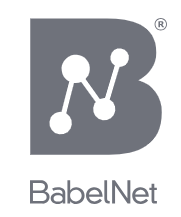 Demo
https://matrix.elex.is/
Lexicographic resources linked
54 resources in ELEXIS under an open licence (only these suited for linking)
recapping the process: resources for linking were transformed into a unified format (TEI Lex-0)(                  )  uploaded to                            linking 

linked with Naisc (intralingual): 9 (7 sl dictionaries, 2 hr dictionaries)
linked with BabelNet (cross-lingual): 19
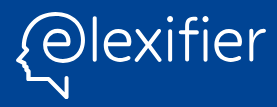 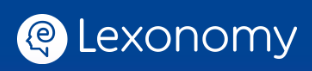 Future plans
One of the ELEXIS Association topics
Supported by ELEXIS CLARIN Knowledge Centre
Redesign of the pipeline
Elexifier (transformation to DMLex standard)
(Post-)Lexonomy editor (DMLex again)
New technology for linking (LLMs etc.)
ELEXIS Association
JSI prepared a light-weight „partnership agreement“
It defines the basics: the aims, governance, administration
Interesting for those who would like to:
be actively involved in further development of (lexicographic) data, tools and services (therefore not only providing knowledge, as in the case of ELEXIS-KC)
search for funding options
general collaboration
A formal invitation to join was sent out to the institutions that expressed interest in 2022 (to send us signed agreements by 1st Sept 2023)
If you are interested: https://elex.is/observers/association/
ELEXIS - CLARIN Knowledge Centre for Lexicography
Short name: ELEXIS-KC
Host institution: Jožef Stefan Institute
Place and country: Ljubljana, Slovenia
Name of main contact(s): Simon Krek

Current status: assessment of the CLARIN KC committee
Work on the web site on https://beta.clarin.si/info/k-centres/elexis/
What the K-centre intends to offer and to whom
ELEXIS-KC offers the results of the ELEXIS (European Lexicographic Infrastructure) project, which has produced open access data, tools and services for lexicographers. 
These include: (1) data: semantically annotated corpora, extracted data from corpora (dictionary-on-the-fly), and lexicographic data that is being added to the CLARIN.SI repository, (2) online services and tools:  Lexonomy, Elexifier, NAISC and BabelNet linker, gaming apps Cross the Word and Game of Words, and Dictionary Matrix. 
ELEXIS-KC maintains these services and provides help about their use.
Thank you for your attention!
Questions, comments?